Tipps zur Arbeitmit Word
Martin Pabst, Frühjahr 2019
Inhalt
Absätze, Zeilenumbrüche
Nützliche Tastenkombinationen
Aufzählungen
Tabulator
Grafiken
Tabellen
Kopf- und Fußzeile
Textfelder
Serienbriefe
Änderungen verfolgen
Absätze, Zeilenumbrüche
Formatierungssymbole;Zeilenumbruch im Absatz
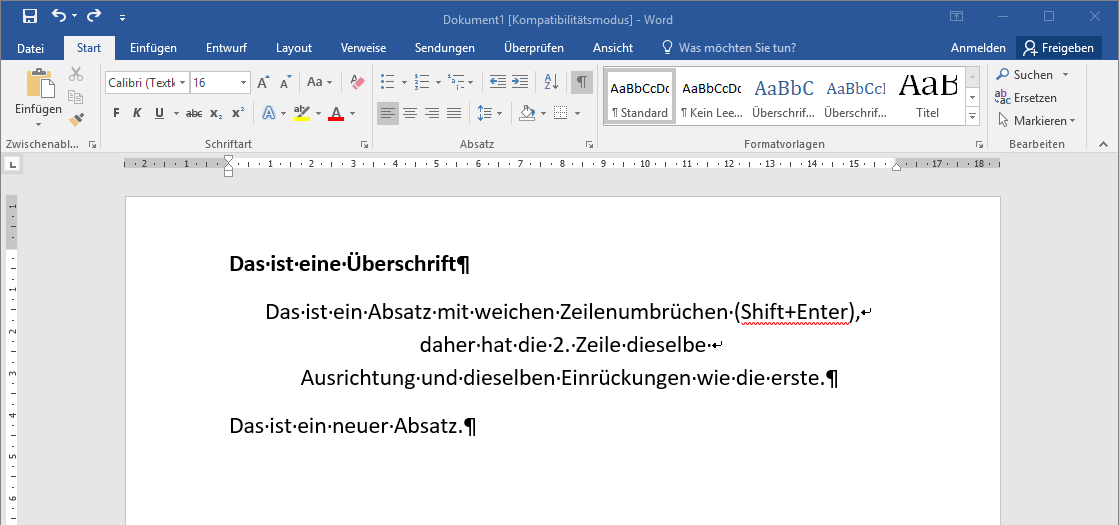 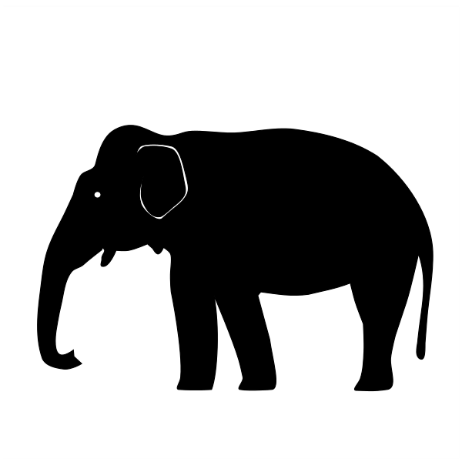 Eigenschaften von Absätzen
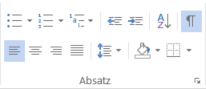 weitere
Eigenschaften …
Absätze bearbeiten
Zeilenabstand
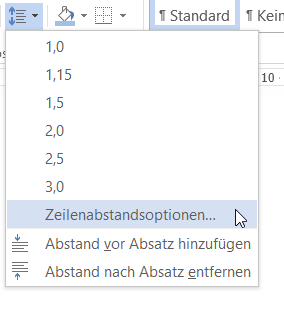 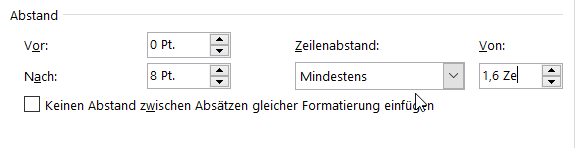 Bei Platzmangel
Absätze bearbeiten
Absätze zusammenhalten
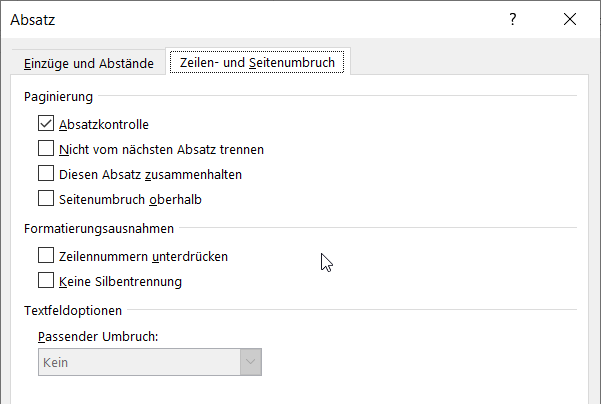 Absätze bearbeiten
Eigenschaften mehreren Absätzen zuweisen (Markieren…)
Absatzeigenschaften übertragen
Absätze verschieben (Alt + Shift + Cursor)
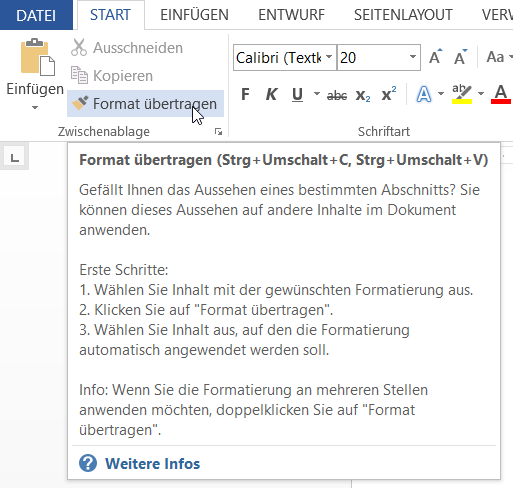 Zeilenumbruch steuern
Geschütztes Leerzeichen: Strg + Shift + Leer
Geschützter Trennstrich: Strg + Shift + Bindestrich
Trennvorschlag:Strg + Bindestrich
Aufgabe 1
Nach jedem Absatz soll ein Abstand von 10pt zum nächsten eingehalten werden.
Zeilenabstand: 1,5 Zeilen
Der Seitenumbruch innerhalb des 9. Absatzes soll vermieden werden.
Probieren Sie geschütze Leer- und Trennzeichen sowie Trennvorschläge aus!
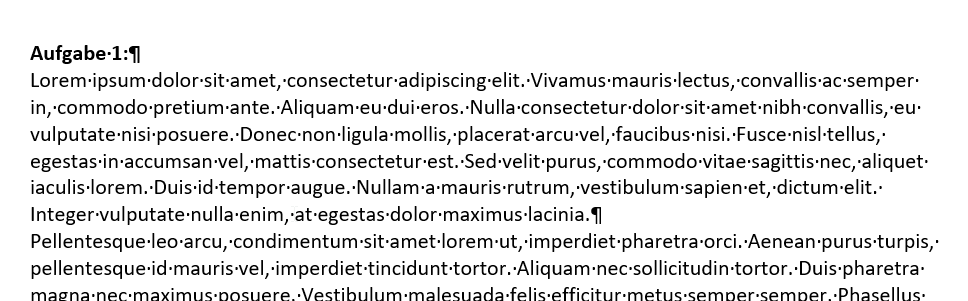 Nützliche Tastenkombinationen
Nützliche Tastenkombinationen
Alles markieren: Strg + a
Fettschrift ein/aus: Strg + Shift + f
Kursiv ein/aus:Strg + Shift + k
Unterstrichen ein/aus:Strg + Shift + u
Nützliche Tastenkombinationen
Seitenumbruch (neue Seite): Strg + Enter
In die Zwischenablage kopieren: Strg + c
In die Zwischenablage verschieben (ausschneiden):Strg + x
Aus der Zwischenablage einfügen:Strg + v
Nützliche Tastenkombinationen
Suchen: Strg + f
Suchen/Ersetzen: Strg + h
Speichern:Strg + s
Nützliche Tastenkombinationen
Markieren (buchstabenweise): Strg + Pfeiltasten
Markiere (wortweise): Strg + Shift + Pfeiltasten
Aufzählungen
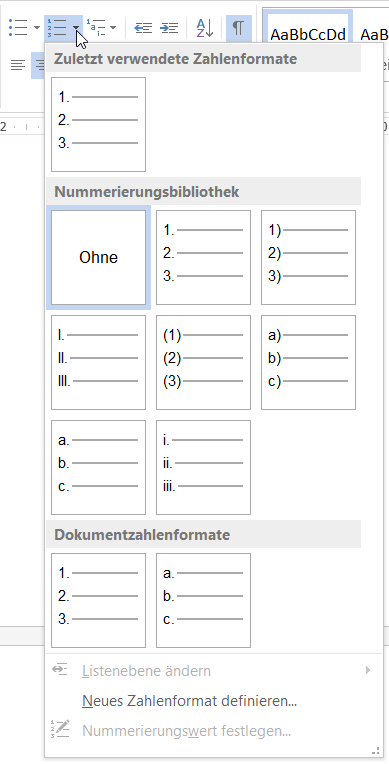 Aufzählungen
Aufzählungen - Tastenbelegung
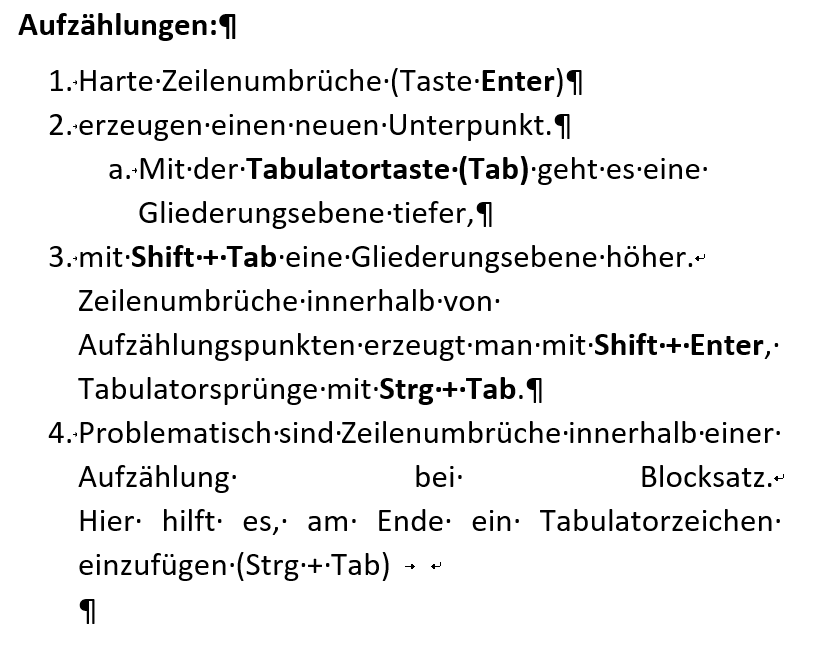 Aufzählungen - Kontextmenü
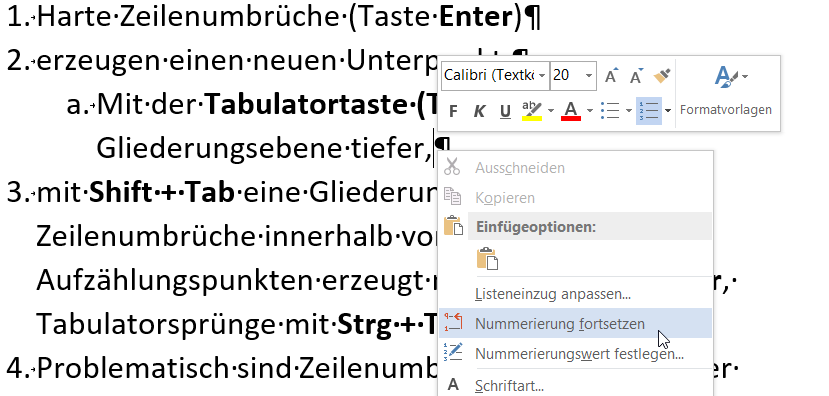 Aufgabe 2
Wandeln Sie den Text in eine sinnvolle nummerierte Liste mit mehreren Listenebenen um!
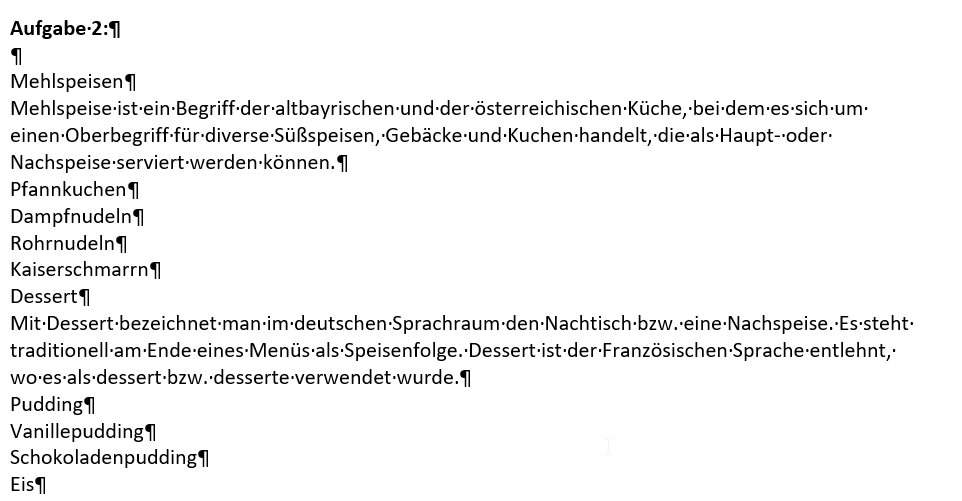 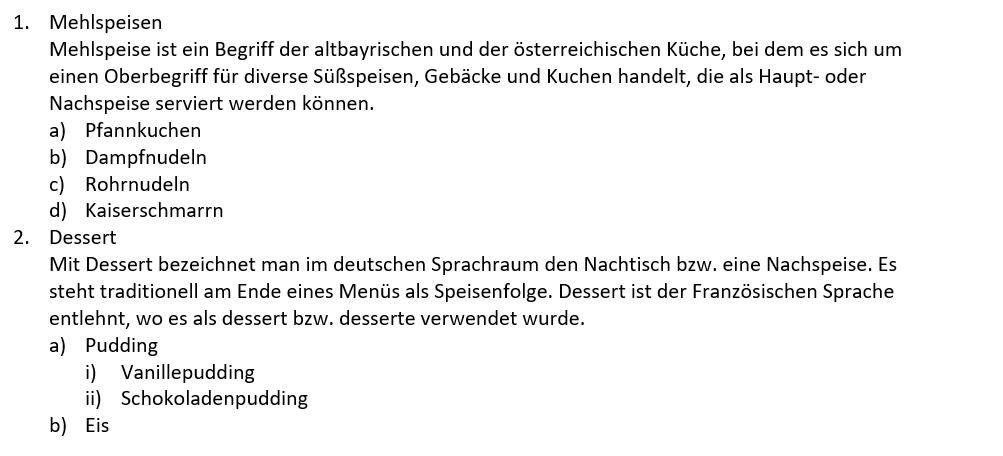 Tabulator
Tabulator
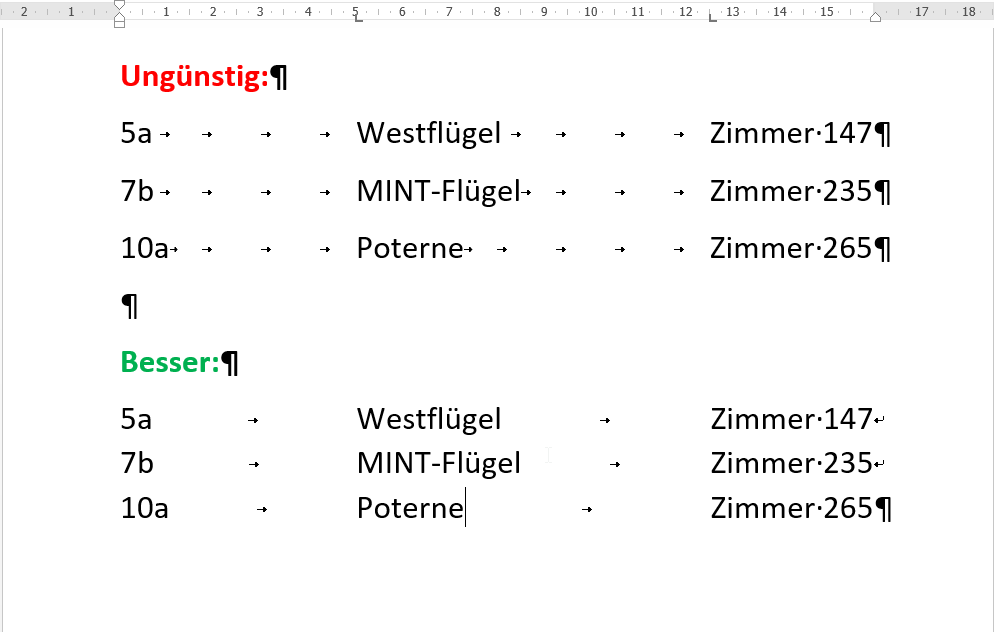 Tabulator - Arten
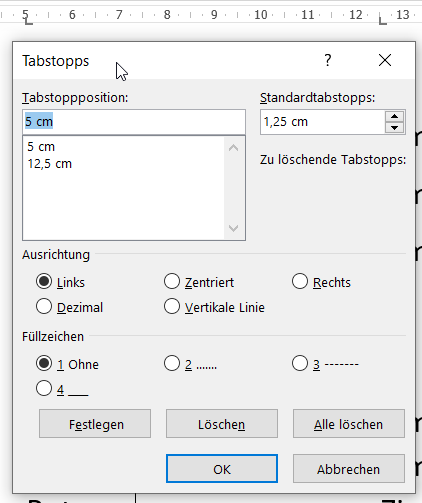 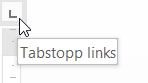 Tabstopp löschen durch „Nach unten ziehen“
Enter => nächster Absatz erbt Tabstopps
Tabulator in Tabellen
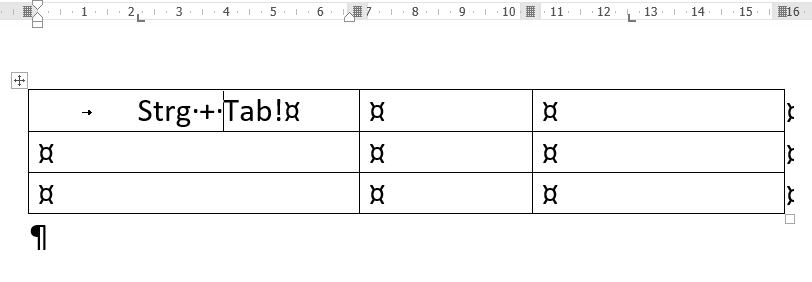 Tabulator - Anwendungen
Datum rechts oben auf der Seite
Fußzeile
Füllzeichen
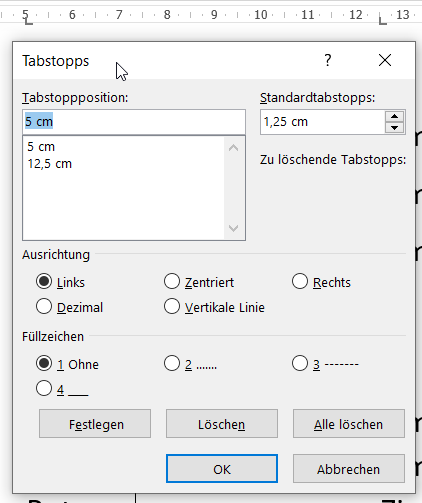 Aufgabe 3
Gestalten Sie den Text durch Verwendung von Tabulatoren.
Probieren Sie verschiedene Tabulatorarten aus!
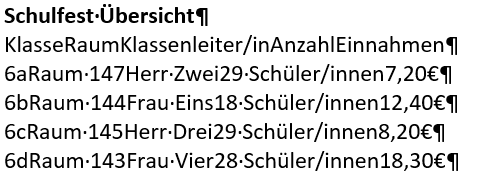 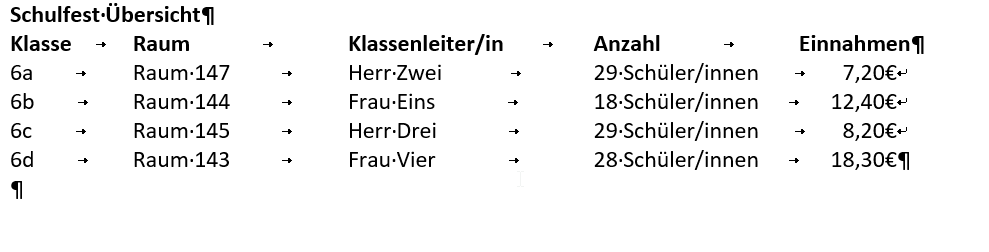 Grafiken
Grafiken einfügen
Einfügen durch
Einfügen -> Bilder
Drag and Drop
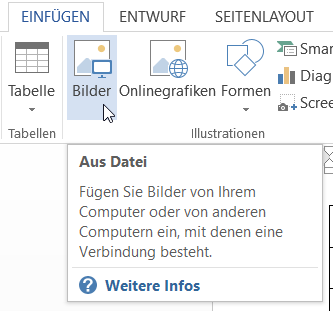 Grafiken einfügen - Textfluss
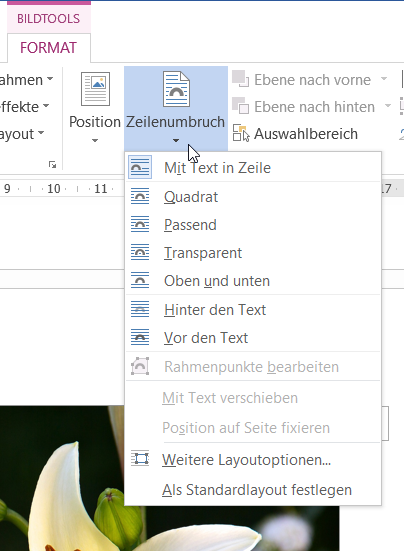 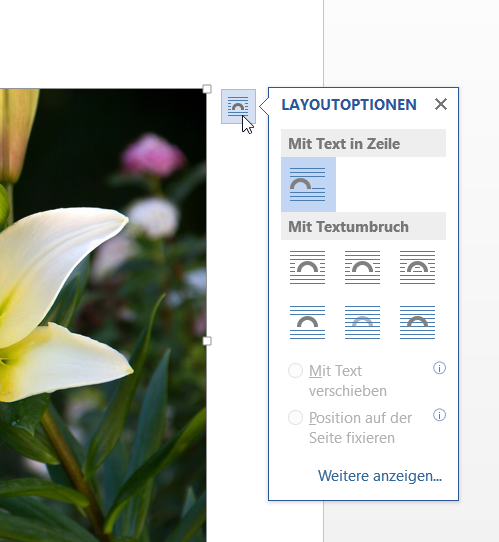 Standardtextfluss ändern
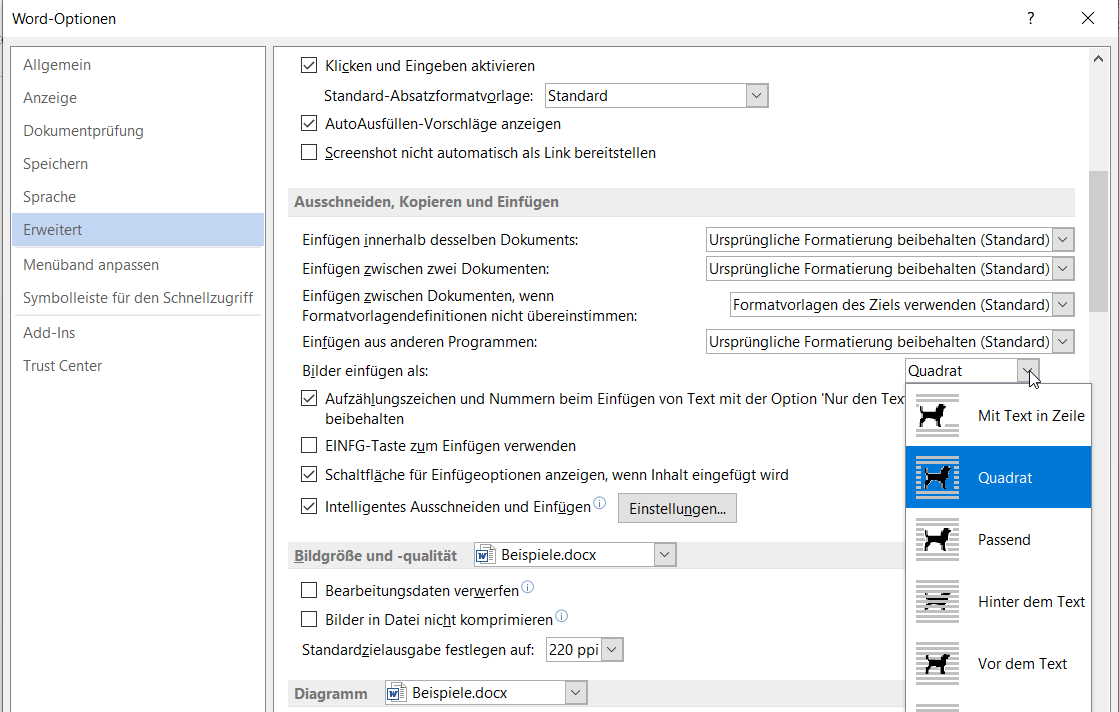 Grafiken einfügen - Anker
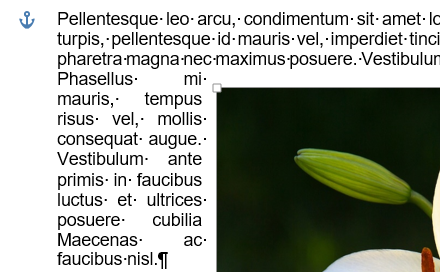 Grafik zuschneiden
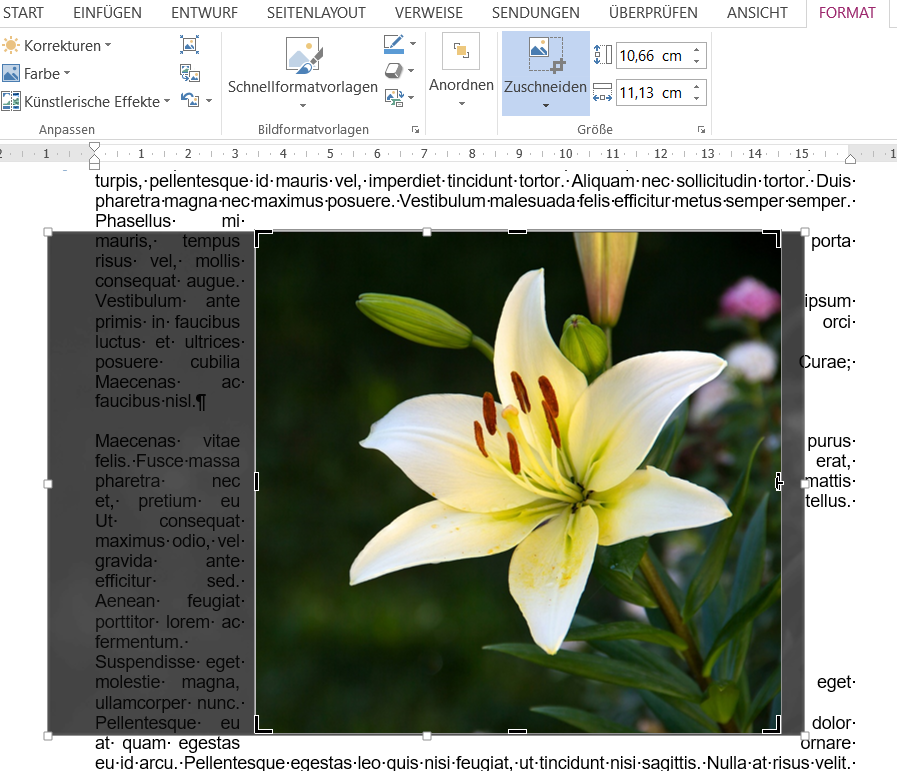 Grafik freistellen
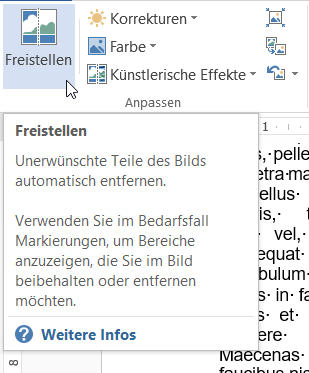 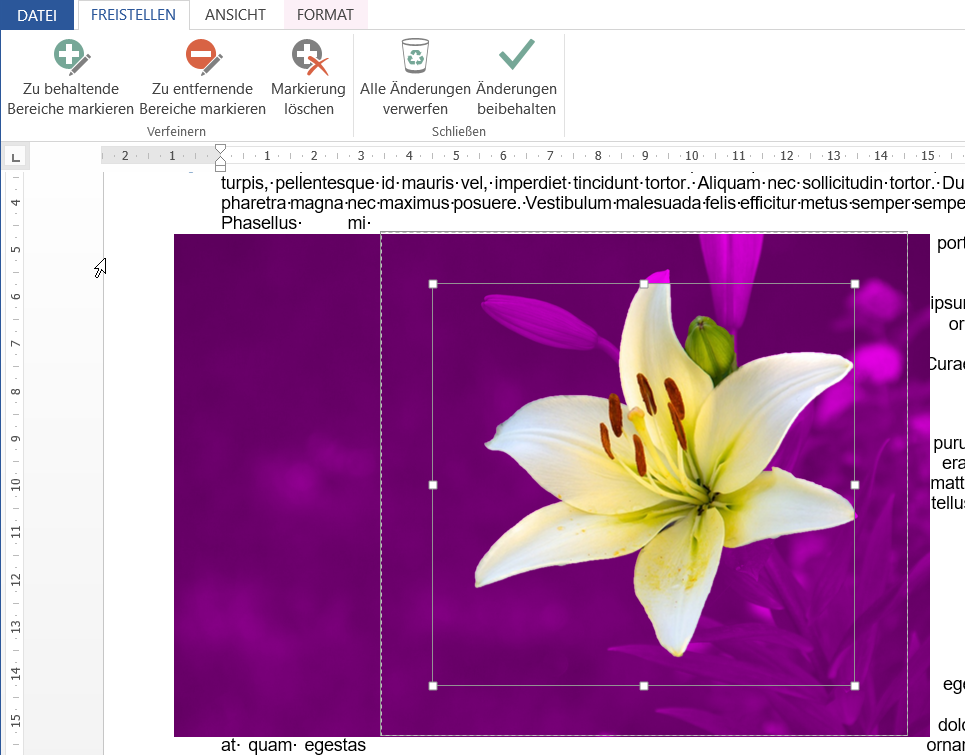 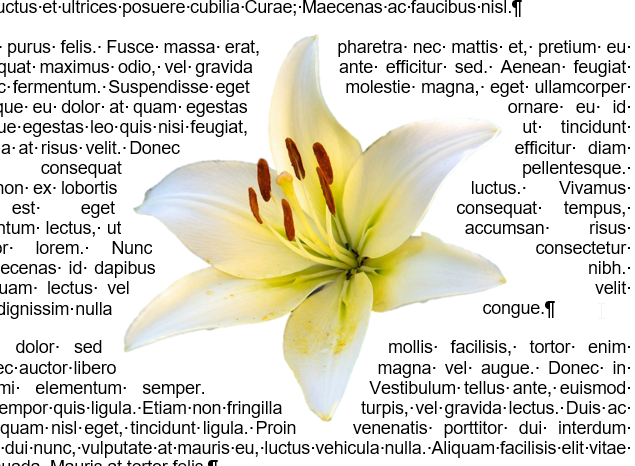 Nach dem Freistellen…
Textfluss: „passend“
Bildeffekte -> weiche Kanten
Evtl. Bildeffekte -> Schatten
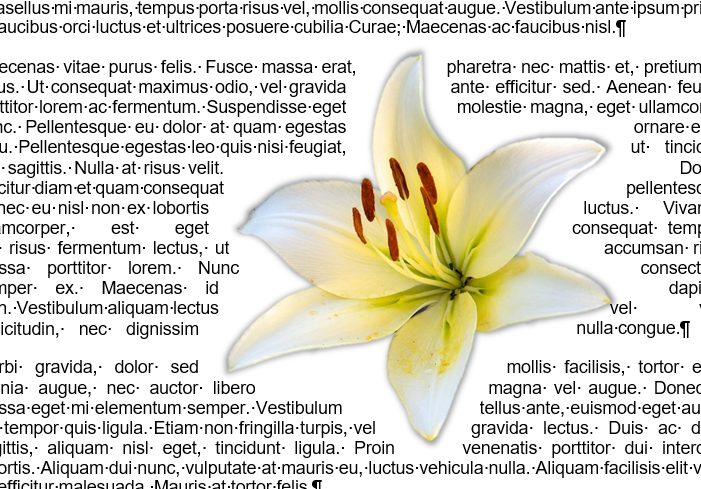 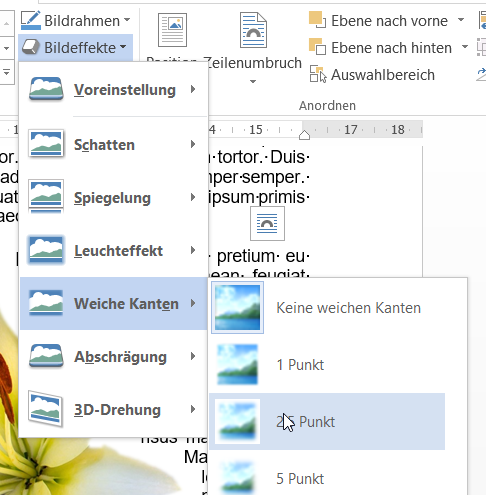 Transparente Farbe (bei Cliparts)
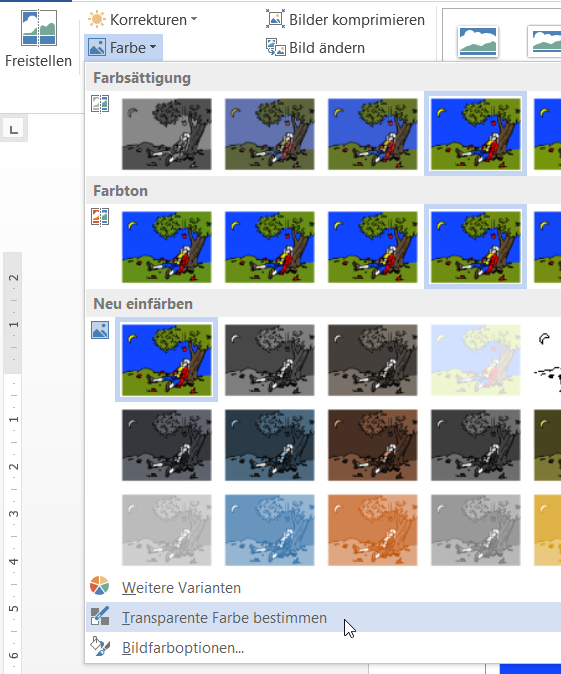 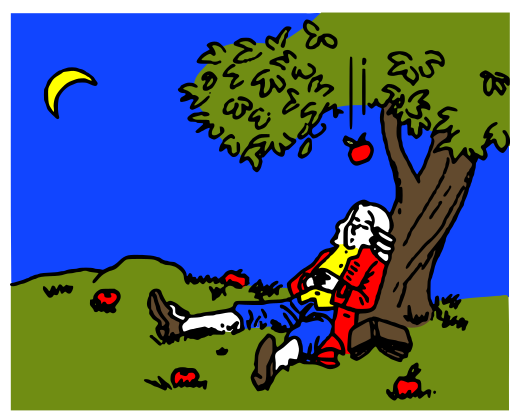 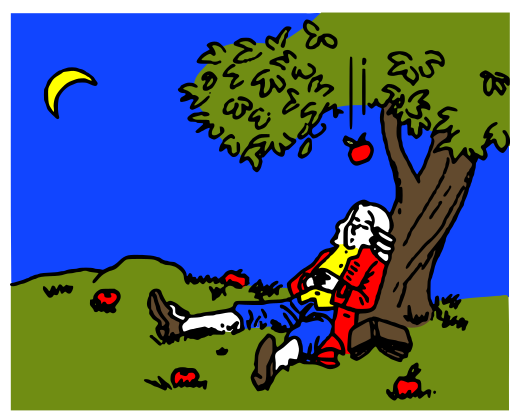 Tastenkombinationen
Wirkung von Strg, Shift und Alt beim
Vergrößern/Verkleinern
Verschieben
Aufgabe 4
Fügen Sie die Grafik mit der Blume in den Fließtext ein.
Stellen Sie die Blume frei.
Kopieren Sie die Grafik mehrfach und experimentieren Sie mit unterschiedlichen Textfluss-Möglichkeiten.
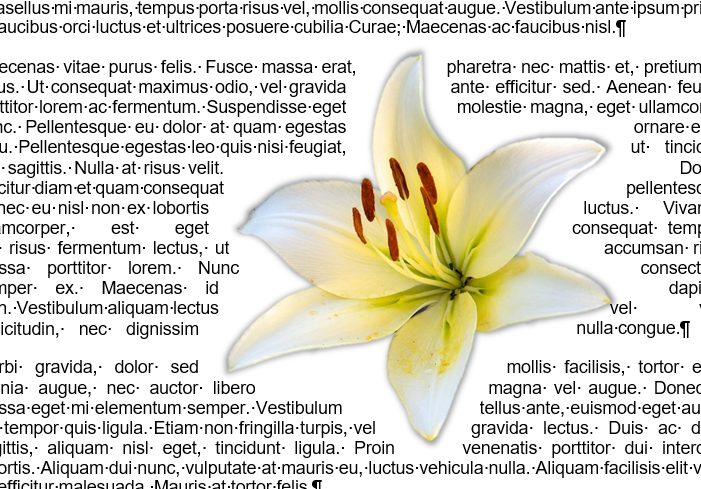 Tabellen
Tabellen
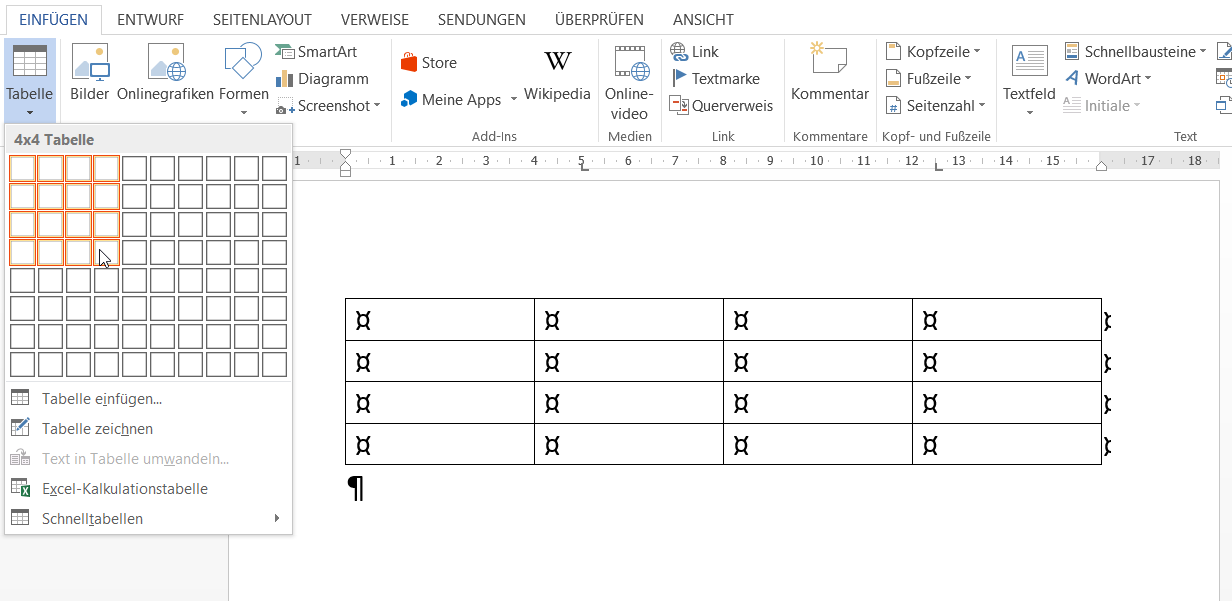 Zeilen/Spalten hinzufügen/löschen
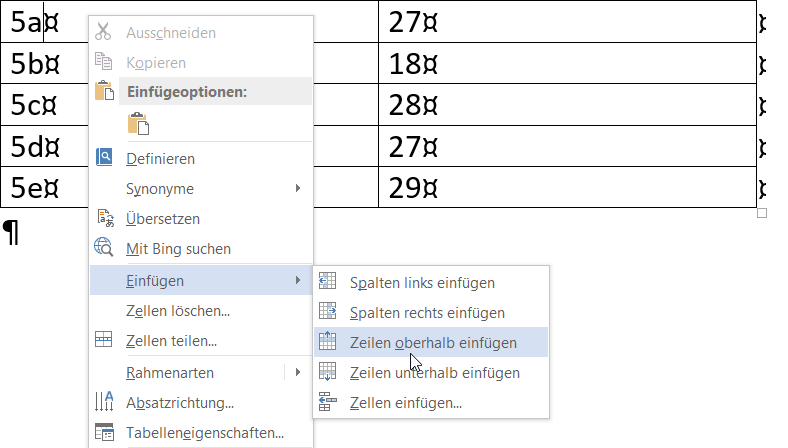 Alternativ:
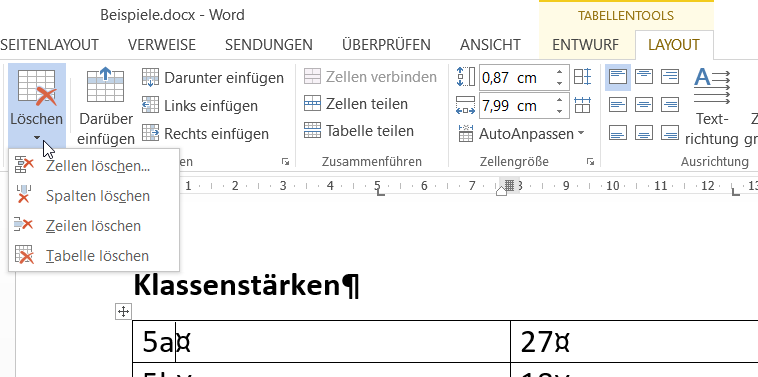 Neue Zeile ganz am Ende durch Tab-Taste!
Alternativ:
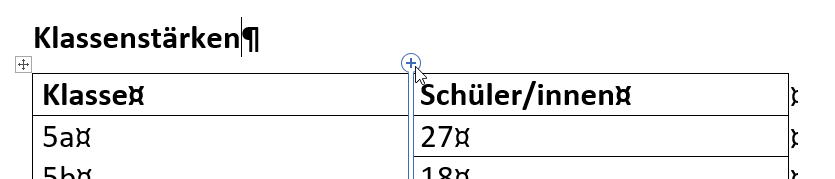 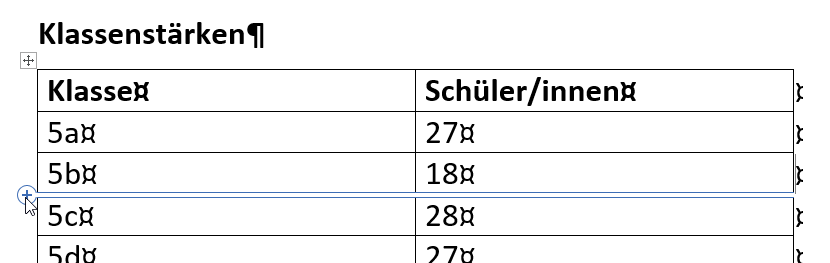 Bearbeitung von Tabellen
Text markieren vs. Zellen markieren
Überschrift auf jeder Seite wiederholen



Tabelle verschieben
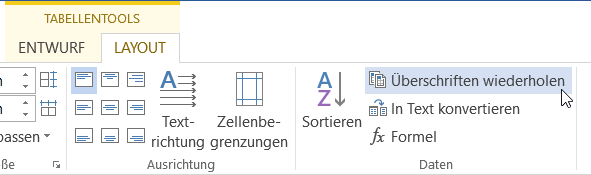 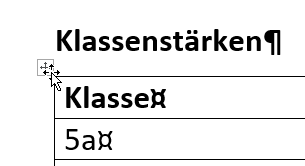 Bearbeitung von Tabellen
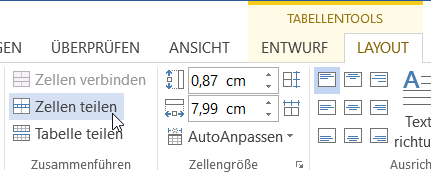 Zellen teilen/verbinden
Rahmenarten

Textausrichtung innerhalb der Zellen
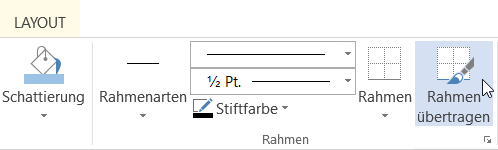 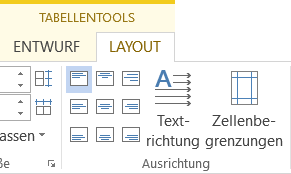 Bearbeitung von Tabellen
Tabulator innerhalb von Zellen (Strg + Tab)
Aufgabe 5
Bilden Sie die folgende Tabelle nach!
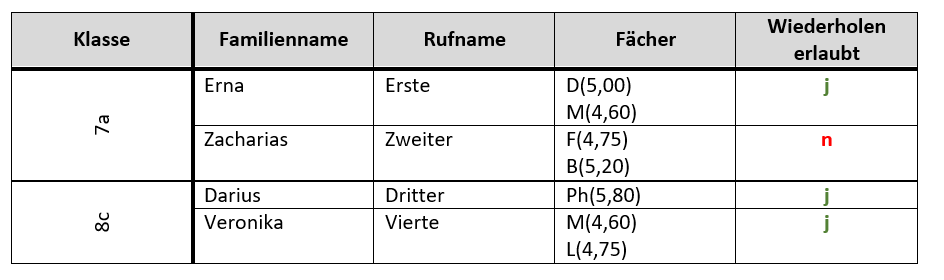 Kopf- und Fußzeilen
Kopf- und Fußzeilenbereich
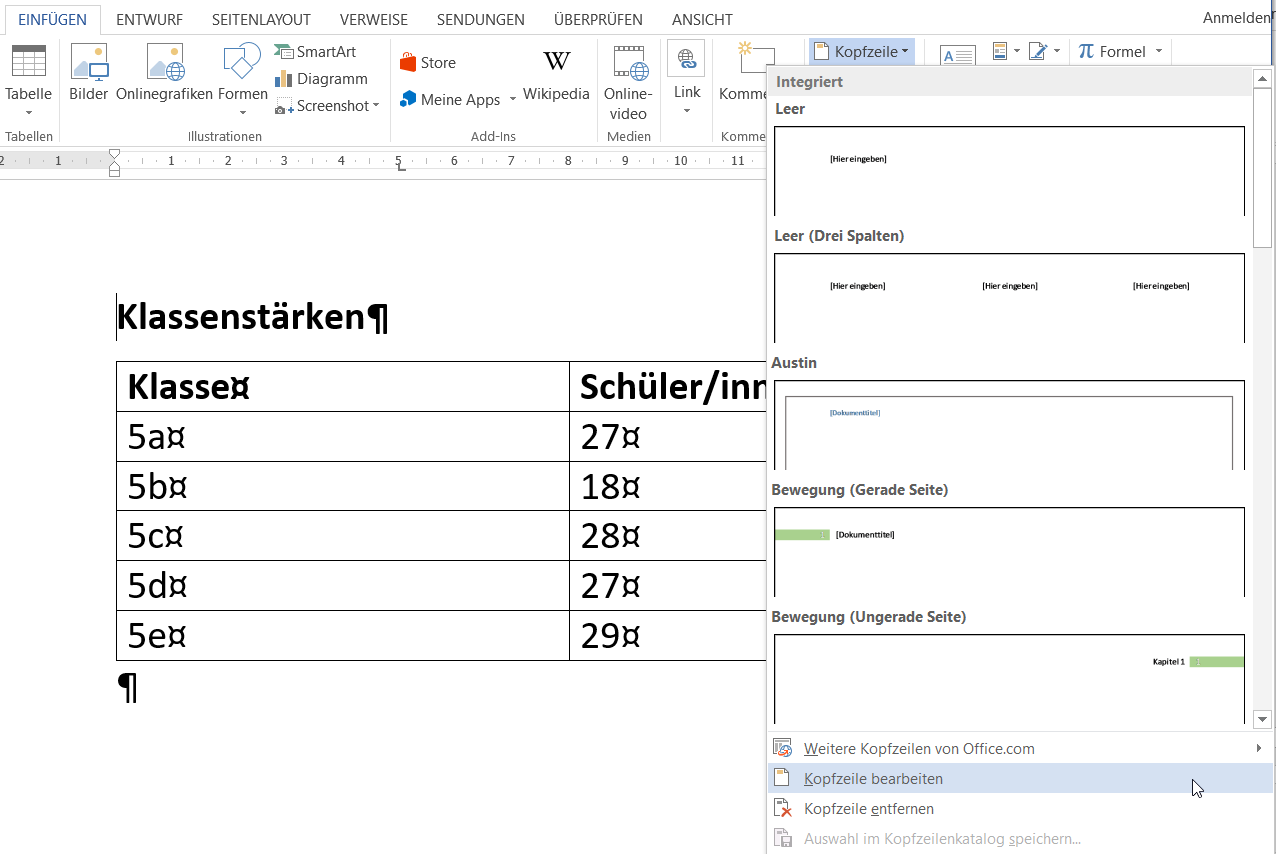 Kopf- und Fußzeilenbereich
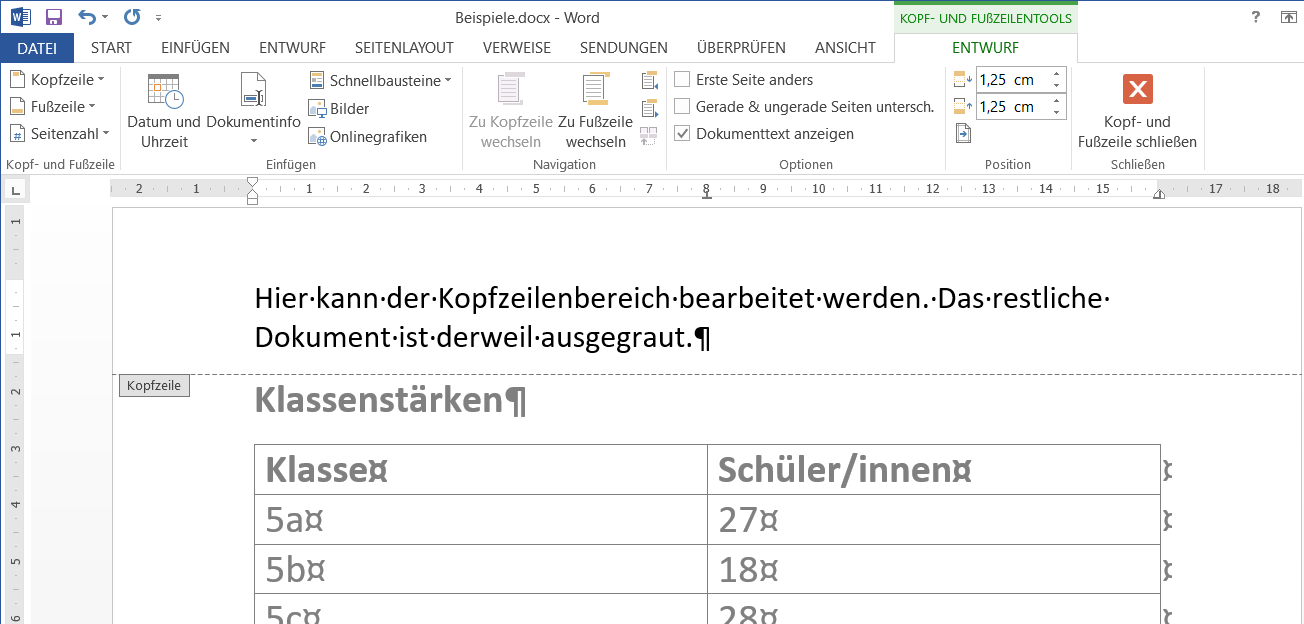 Kopf- und Fußzeilenbereich
Wechseln zwischen Bearbeitung der Kopf/Fußzeile und des restlichen Dokuments durch Doppelklick auf den jeweiligen Bereich
Größe der Kopf- und Fußzeile anpassen
Schnellbausteine->Feld->…
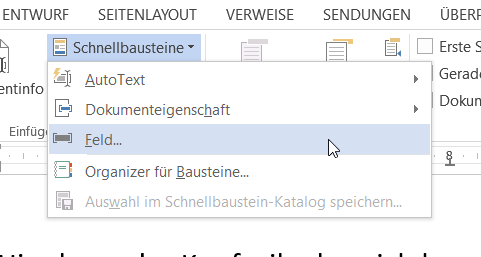 Aufgabe 6
Fügen Sie in das Dokument folgende Kopfzeile ein:
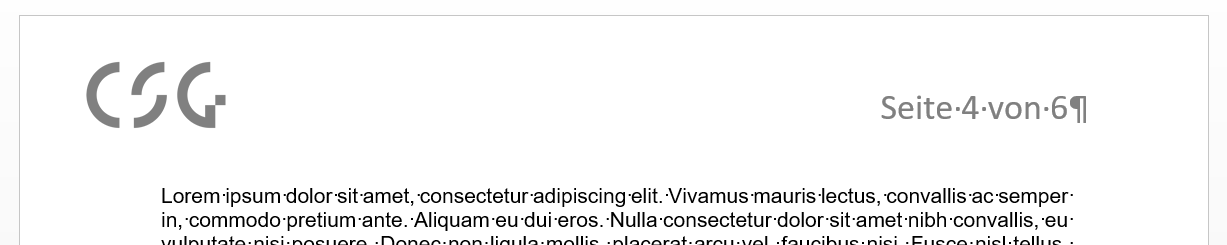 Letzte Rettung: Textfelder
Letzte Rettung: Textfelder
Mit Textfeldern kann man Text an beliebige Stellen des Dokuments platzieren.
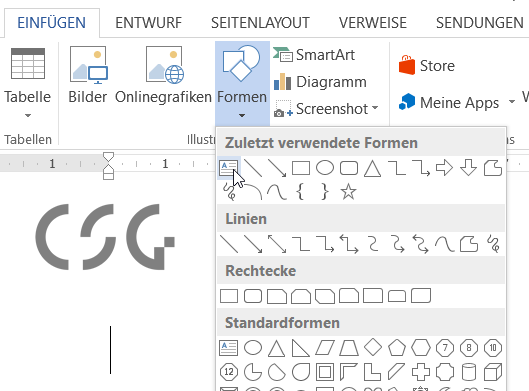 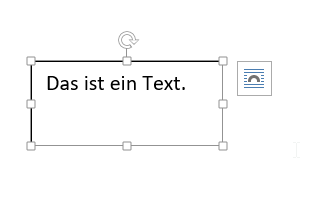 Textfeld transparent machen
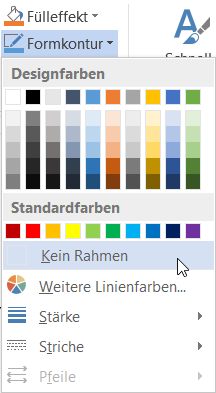 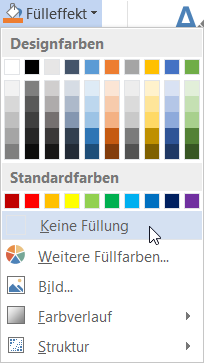 Serienbriefe
Serienbriefe („Sendungen“)
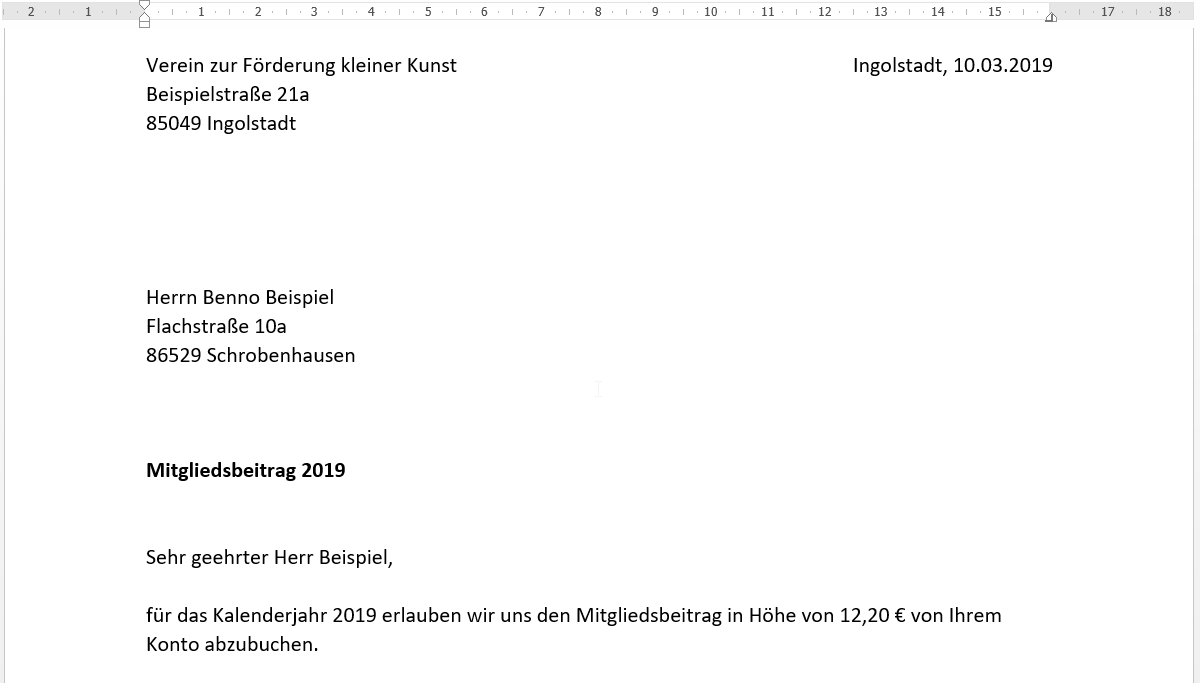 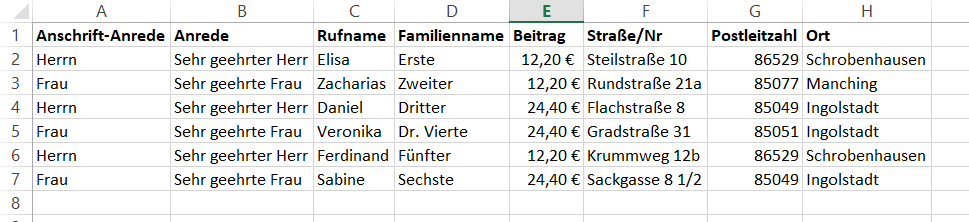 1. Datenquelle auswählen
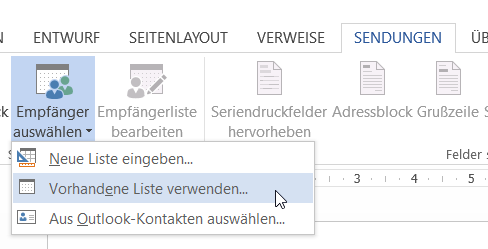 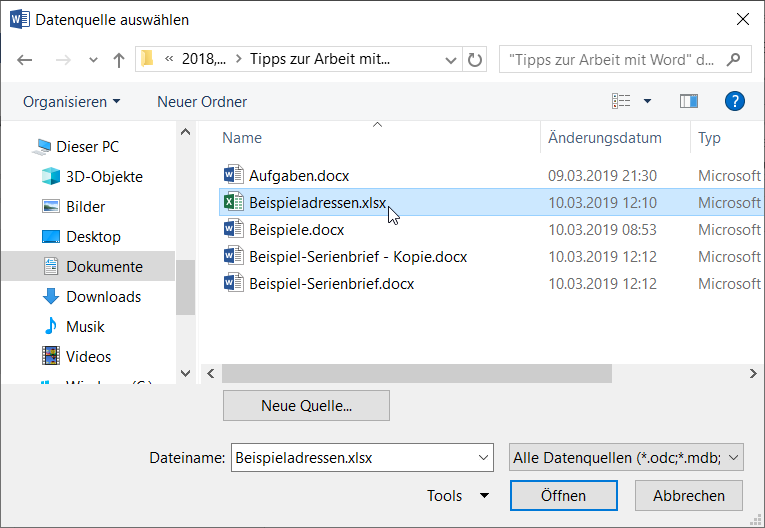 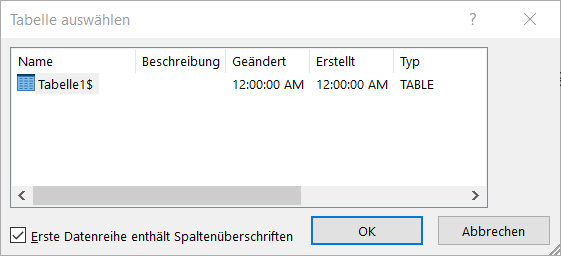 2. Seriendruckfelder einfügen
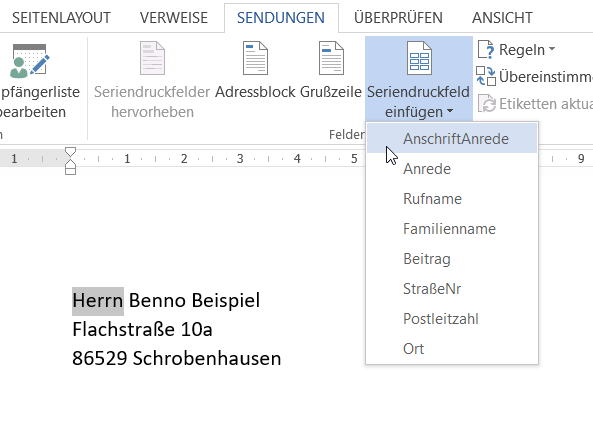 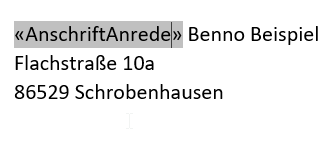 Bem.: Die Seriendruckfelder entsprechen genau den 
Spaltenüberschriften der Datenquelle:
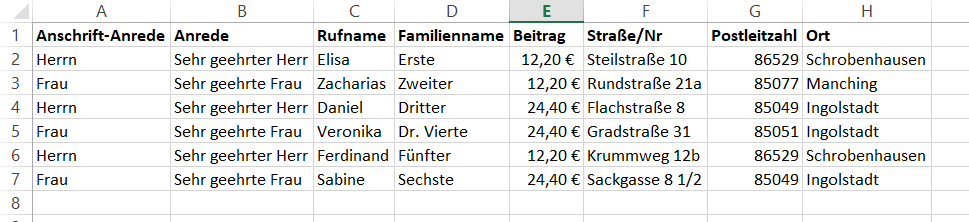 Ergebnis (mit Namensbestandteilen)
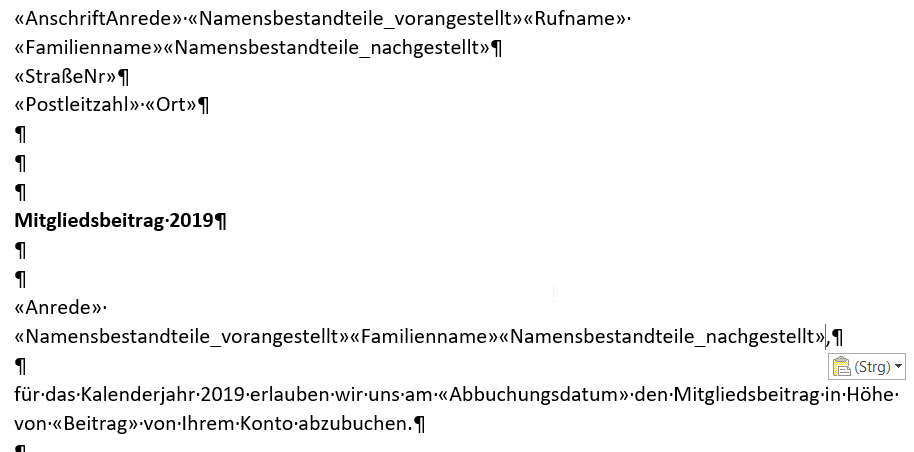 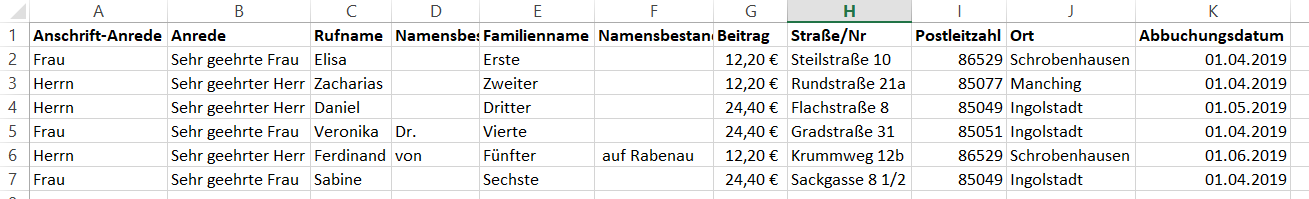 Serienbriefvorschau
Durch die 
Datensätze blättern
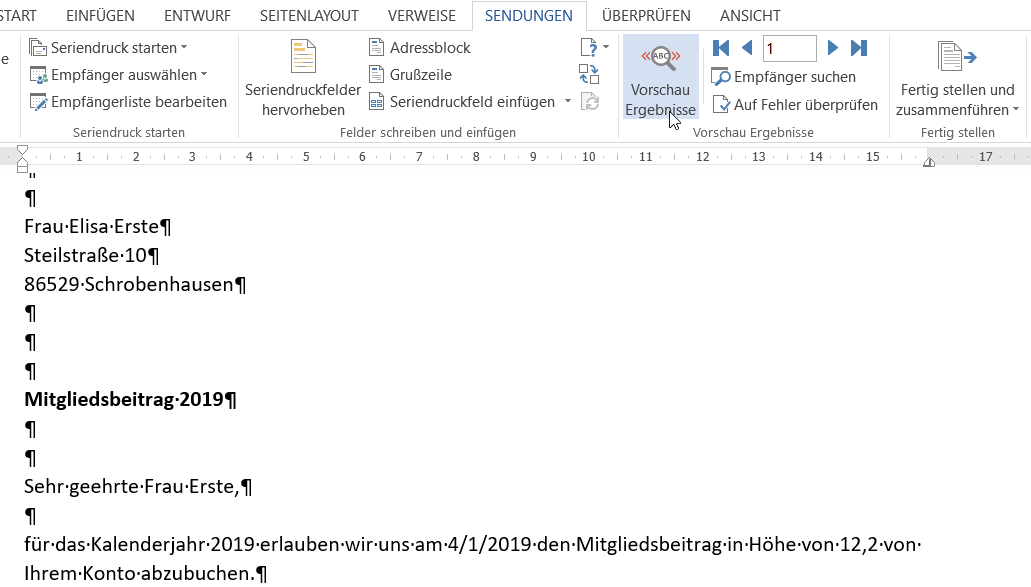 Serienbriefe fertigstellen
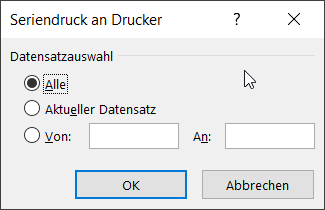 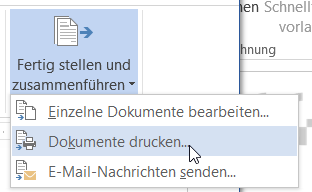 Oder neues Dokument mit allen Briefen 
zum Nachbearbeiten:
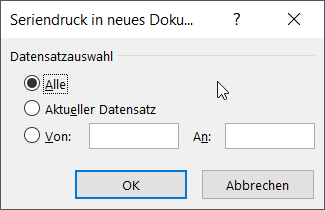 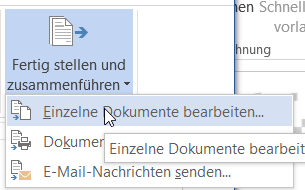 Problem: Datum, Währung
Bearbeitung der Feldfunktionen einschaltenmit Alt + F9
Format für Datumsfelder: { MERGEFIELD Geburtsdatum \@ "DD.MM.YYYY" }
Format für Währungsfelder: { MERGEFIELD Betrag \# "#.##0,00 €" }
Bearbeitung der Feldfunktionen ausschalten mit Alt + F9
Beispiel:
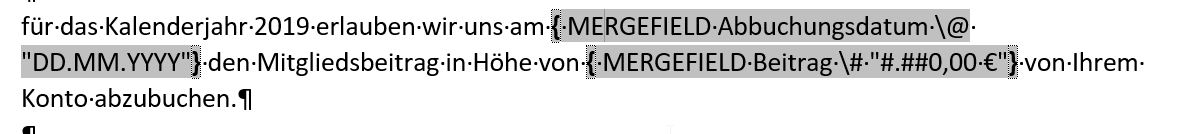 Ergebnis:
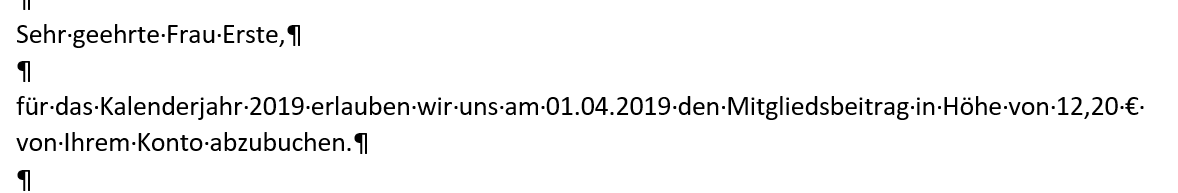 Änderungen verfolgen
Änderungen verfolgen
Weitere mögliche Themen
Formen/Smart Art/Diagramme
Formatvorlagen/Inhaltsverzeichnis
Fußnoten